Global Digital Compact
Implementation Next Steps

 February 2025
DRAFT 21.10.24  –
CONFIDENTIAL
Pact Implementation and GDC
SG vision for Pact follow up:
 
Rapid
Visible
Whole of UN
Comprehensive

GDC – multistakeholder
[Speaker Notes: · Following the adoption by Member States of the Pact of the Future (POTF) and its annexes, the Secretary-General has put into motion arrangements for coherent and results-focused follow-up across the UN system. A Steering Committee for POTF implementation was convened by the Executive Office of the Secretary-General on Friday 18 October and the creation of Working Groups at principals’ level to take forward implementation in six priority issue areas.]
Step 1: Endorsement
DRAFT 18.10.24  –
CONFIDENTIAL
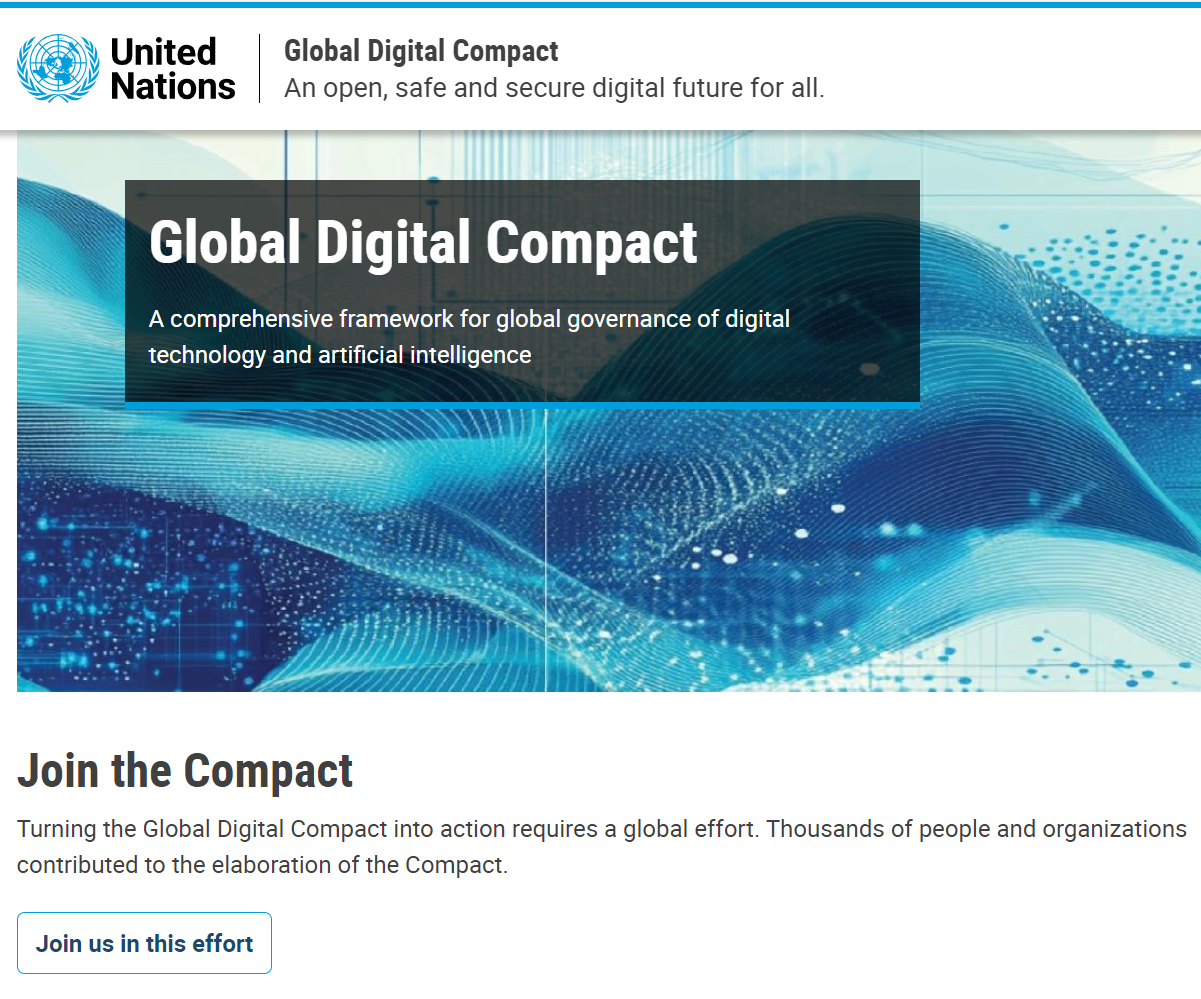 Open to all stakeholders
Voluntary & public
Support GDC vision & principles
Option to pledge specific GDC commitments + actions
Option for participation in implementation

Endorsement opened 22 September
https://www.un.org/global-digital-compact/en

SG update on endorsement December 2024
DRAFT 10.18.24  –
CONFIDENTIAL
Step 2: GDC Implementation mapping
Compact implementation map  - pathways to delivery
Capture system-wide effort to drive GDC follow up
Offer entry points for industry, tech community, civil society & IOs
Highlight flexibility in approach & modalities: no one size fits all

Annexed to annual WSIS progress report (April 2025)
Synergize and mobilize the WSIS digital ecosystem for follow up
Put a line under WSIS v GDC debate
[Speaker Notes: o This exercise should facilitate an initial overview of existing mechanisms for digital cooperation which contribute to GDC objectives and clusters, and which further clarifies the interoperability between the WSIS and GDC, as well as other coordination mechanisms of relevance to digital cooperation.]
DRAFT 11.18.24  –
CONFIDENTIAL
Step 3: Intergovernmental follow through
ICT resolution, Fall 2024
SG progress report on WSIS, April 2025
High level GA debate Fall 2025
Commission on Science and Technology Working Group Progress report to UNGA (81st session)
Co-Facs appointed 81st session
SG progress report (82nd session)
PGA appoints Co-Facilitators to elaborate modalities for Scientific Panel and Global AI Dialogue (79th session)
DRAFT 21.10.24  –
CONFIDENTIAL
Global Digital Compact
Vision
Principles and objectives for strengthened digital cooperation.

Action
Concrete commitments & actions by Governments & stakeholders.

Follow up
Implementation actions and high-level review (2027).
DRAFT 11.18.24  –
CONFIDENTIAL
Aligning efforts: Digital Technologies Working Group
Pact Steering Committee
Digital Technologies
Working Group
First meeting on October 21st at ITU HQs in Geneva.
[Speaker Notes: The Working Group on Digital Technologies is one such group, to be co-chaired by OSET together with the rotating chair of UNGIS.
o Role: to facilitate action by the UN system and processes in pursuit of the objectives of the POTF and the GDC; engage strategically with external initiatives; and provide oversight to the preparation of the GDC High Level Review (para x GDC). 
o Participation; OSET, ITU, OHCHR, UNCTAD, UNDP, UNESCO, UNIDO and UNU. 
o Chairing: co-chaired by OSET and the rotating chair of UNGIS. For the first 6 months/inception phase of the process, ITU would stand in for the UNGIS chair following which, in 2025, the normal rotating UNGIS chair would fall on UNCTAD.]
WG Digital Technology
Sub-Groups
SG 2

Inclusive economy

UNCTAD + UNIDO
SG 3

Safety & human rights

OHCHR + UNESCO
SG 1

Digital divides


ITU + UNDP
Chapter 
3

Pact for the Future


UN DESA
SG 4

Data
Governance

UNCTAD +  UNU
SG 5

Artificial 
Intelligence

OSET + ITU + UNESCO
Aligning efforts: Digital Technologies Sub-Groups
DRAFT 18.10.24  –
CONFIDENTIAL
Aligning efforts: Digital Technology Sub-groups
Sub-group for Ch3 and each GDC objective
Optional sub-clusters for action areas per GDC, e.g. connectivity, DPI
IGF addressed through existing structures*

Whole of UN delivery: specialized agencies and initiatives to drive agendas and action
Example: Obj. 1 – Co-led by ITU and UNDP, with contributions from OSET and UNICC on DPIs 
Example: Ojb. 2 – Co-led by UNCTAD and UNIDO, with contributions from regional commissions
Example: Obj. 3 – Co-Led by OHCHR and UNESCO, with participation by UNICEF, UNWOMEN on countering GBSV online
Example: Obj. 5 – Per SG’s guidance, OSET to work with ITU and UNESCO.

Multistakeholder set-up: 
UN co-lead with stakeholder participation and co-chair options
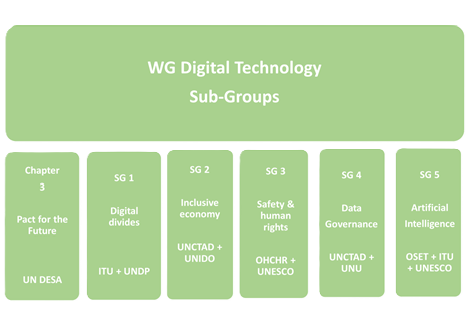 [Speaker Notes: o Working methods: ‘Action Tables’ could be established to support implementation of the five objectives of the GDC, led by 2-3UN agencies 
§ Objective 1: Close digital dives – co-led by ITU and UNDP 
§ Objective 2: Expand inclusive digital economy – co-led by UNCTAD and UNIDO 
§ Objective 3: Foster safe digital space and human rights – co-led by OHCHR and UNESCO 
§ Objective 4: Advance data governance – co-led by UNCTAD and X 
§ Objective 5: Enhance AI governance – co-led by OSET, ITU and UNESCO 
o The role of the Action Tables is to conduct the substantive work of information sharing, aligning agendas, engaging stakeholders, in order to drive towards results. Each table may decide to further sub-divide around the relevant GDC objectives, ie. DPIs, information integrity, or digital literacy. 
o Action Table participation: open to the participation of all interested UN agencies, additional international organizations, Member States, civil society, and diverse sectors. 
o A first task of the Action Tables will be to develop the ‘implementation mapping’ (GDC para x) and in time for delivery to the April 2025 session of the Commission on Science and Technology for Development (CSTD).]
DRAFT 18.10.24  –
CONFIDENTIAL
Aligning efforts: Multistakeholder engagement
Digital Technologies Working Groups could engage additional stakeholders 
Representatives of tech community, private sector, civil society networks, academia and IGF MAG 
Additional participants could include: IFIs, youth leaders, relevant international organizations
Input and feedback on strategic priorities for digital cooperation 
Support to organization of High-Level Review
Exchange of information between implementing actors

Leverage existing channels with multistakeholder networks
WSIS Forum and IGF
STI Forum
IGF proposals
Linkages to IGF NRIs for national-level implementation 
GDC mapping to work with and through existing IGF networks
Inclusion IGF reps in WGDT*
Sister organizations – OECD, Davos, NetMundial…
[Speaker Notes: o WGDT and its Action Tables should engage dynamically with existing MSH fora – for example, the WSIS Forum and IGF, the STI Forum, AI for Good, and other relevant platforms such as the Annual Meeting of the World Economic Forum, the AI Safety Summit process, RightsCon, etc.]
DRAFT 18.10.24  –
CONFIDENTIAL
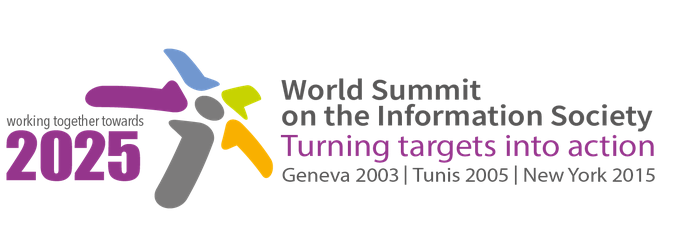 GDC builds on existing mechanisms
Working Group Digital Technologies co-chaired by OSET and ITU.
Sub-groups leads include WSIS Action Lines facilitators
Link between WSIS progress report and GDC implementation mapping
MSH engagement at existing networks, WSIS Forum and IGF

 WSIS+20 Review to further define GDC contributions
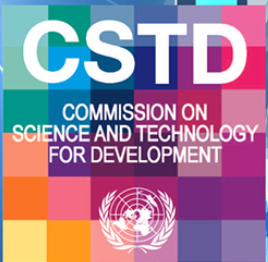 [Speaker Notes: o The GDC establishes a clear mandate for the implementation phase to build on existing mechanisms. Likewise, the GDC calls on the CSTD to reflect through the WSIS+20 Review process, how the WSIS could contribute further to GDC implementation. In the meantime, a few connecting ‘hooks’ between the WGDT and the WSIS in particular have already been identified: 
§ The co-chairmanship arrangement which relies on one UNGIS co-chair; 
§ Action Tables to be led by the current WSIS Action Line facilitators; 
§ The mandate for a GDC implementation mapping to be delivered through the WSIS progress report 2025, ensuring good information sharing; 
§ Multistakeholder engagement envisioned to occur through existing WSIS Forum and IGF 
o Internet governance will not be considered within the WGDT in light of the existing oversight and multistakeholder mechanisms provided by the IGF to this issue area.]
Digital Technology
Action Tables
DRAFT 18.10.24  –
CONFIDENTIAL
GDC Implementation overview
Table 1

Digital divides
Table 2

Inclusive economy
Table 3

Safety & human rights
Table 4

Data
governance
Table 5

Artificial 
Intelligence
WSIS
Digital Technologies

Working Group
IGF
STI 
Forum
WEF
Net Mundial
Implementation mapping
As a tool for facilitating coordinated pursuit of the GDC, the implementation mapping should –

Provide information on organizations and their contributions to different GDC objectives and commitments
Make it easier for stakeholders actively working towards the same objectives to connect and collaborate
First step towards aligning efforts and finding ways to collaborate

A bottom-up exercise, which will be open to all interested parties

Delivery to the 28th session of the CSTD in April 2025, annex to the annual ‘Progress report on the WSIS’

More details to follow in November!
Working Group on Digital Technologies
The Working Group on Digital Technologies met for the first time on Oct. 21 and reviewed a draft proposal:

WGDT has dotted line to the Steering Committee for implementation of the Pact of the Future
Smaller configuration of agencies to guide GDC coordination and implementation: 
OSET, ITU, OHCHR, UNCTAD, UNDP, UNESCO + UNU, UNIDO, regional economic commissions
Next layer for driving ‘action’ aligned with the 5 objectives of the GDC
Open to all interested parties from UN System, civil society, private sector, academia, technical community and other international organizations
This layer could sub-divide into more specific ‘clusters’, ie. on information integrity; data for SDGs
Outstanding questions for Working Group: who-does-what; how to build on existing mechanisms; how to make it efficient for cross-cutting themes or groups; what is the timeline; what is the level of ambition on monitoring or joint projects; how to accommodate issue-specific mandates such as health or e-commerce.